Технология педагогического общения как средство формирования универсальных учебных действий при реализации ФГОС ООО
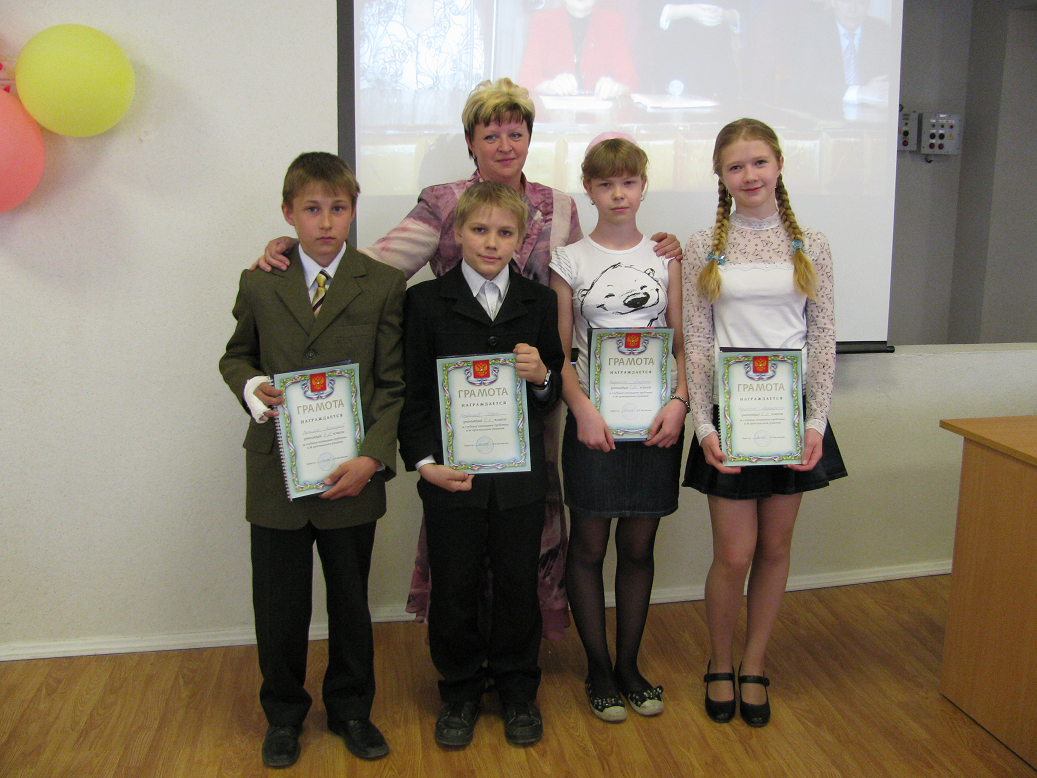 Бижова Татьяна Васильевна,
учитель математики
МБОУ СОШ №135 имени академика Б.В.Литвинова
г. Снежинск
Традиционные технологии
Технологии на основе эффективного управления и организации учебного процесса
ИКТ
Частно-предметные
Педагогические технологии на основе личностной ориентации педагогического процесса
Альтернативные технологии
Технологии на основе активизации и интенсификации деятельности учащихся
Технологии развивающего обучения
(по  Г.К. Селевко)
ПРОТИВОРЕЧИЯ
Ведущие понятия
Универсальные учебные действия
Личностно ориентированный подход
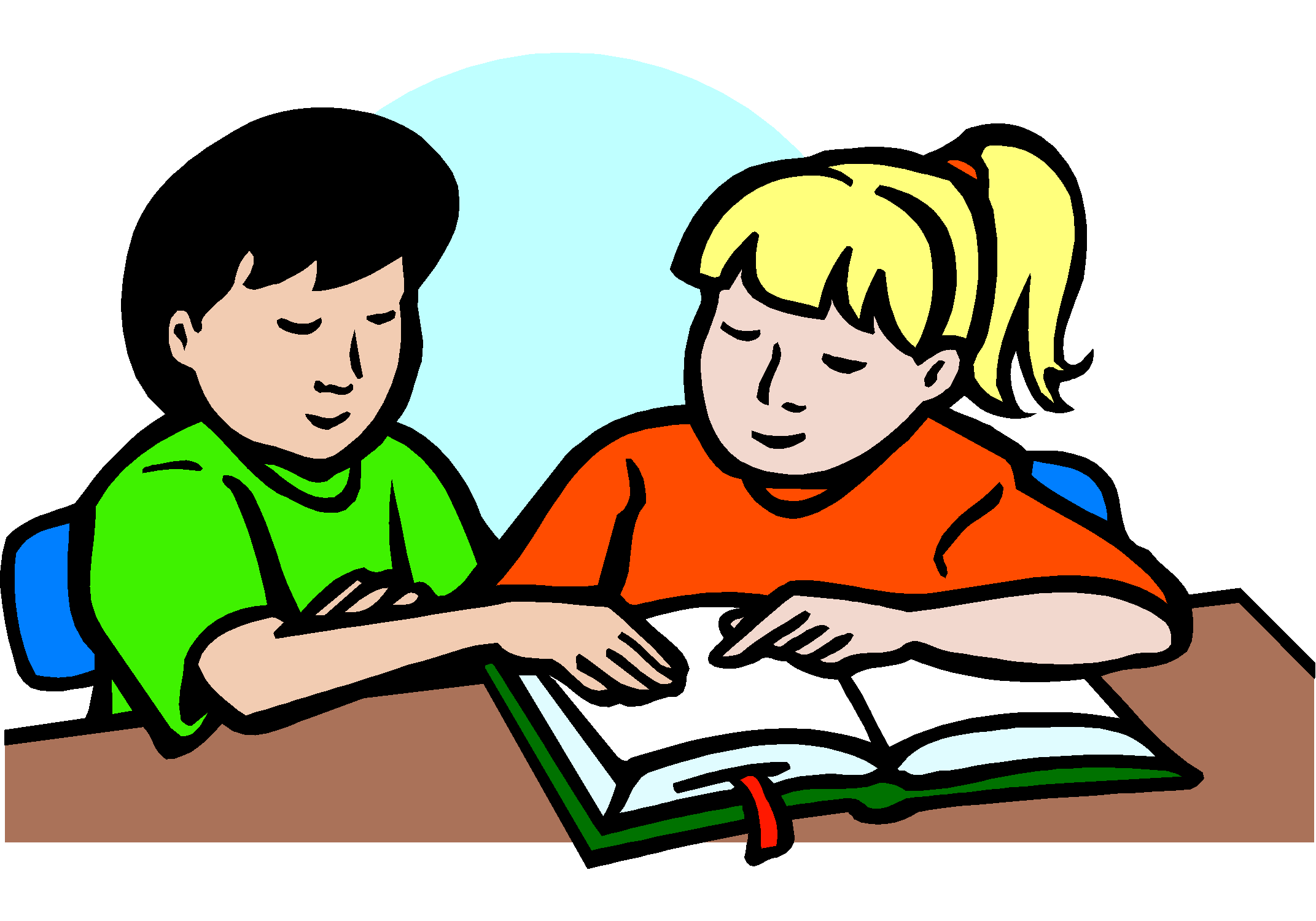 Партнерские взаимоотношения
 учитель – ученик
ученик – ученик
учитель – родитель
Субъект – субъектные отношения
Основные принципы технологии
Приемы технологии педагогического общения, формирующие универсальные учебные действия
Первая стадия  – моделирование-
Приемы:
Оформление классной комнаты
Музыкальное  сопровождение
Привлечение внимания детей необычным предметом
Позитивный настрой педагога
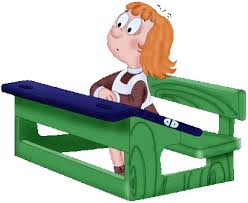 Первая стадия  – моделирование-
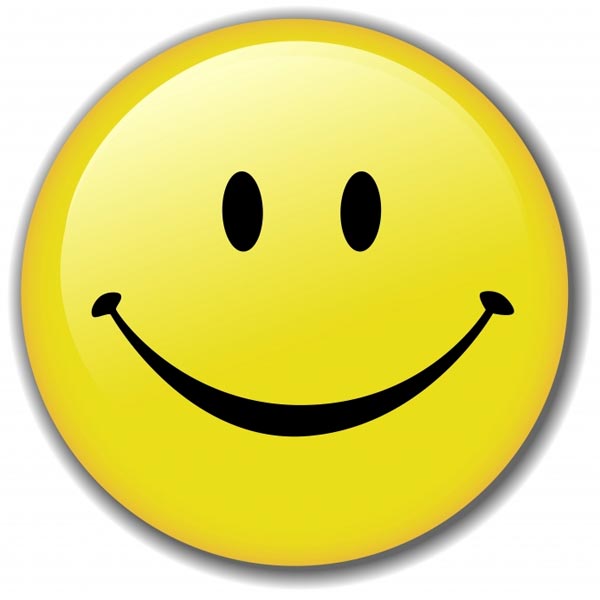 Стихотворение - приветствие
Здравствуй, друг!
Здравствуй, брат!
Нашей встрече каждый рад!
Здравствуй, мир!
Здравствуй, век!
Здравствуй, добрый человек!
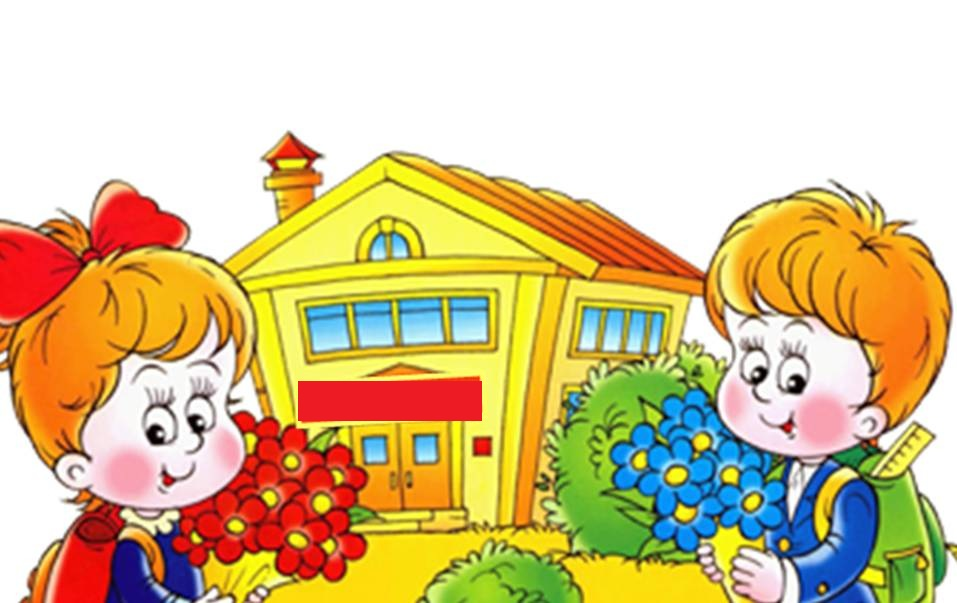 Вторая стадия – организация непосредственного общения -
Приемы и методы:
«Удивляй»
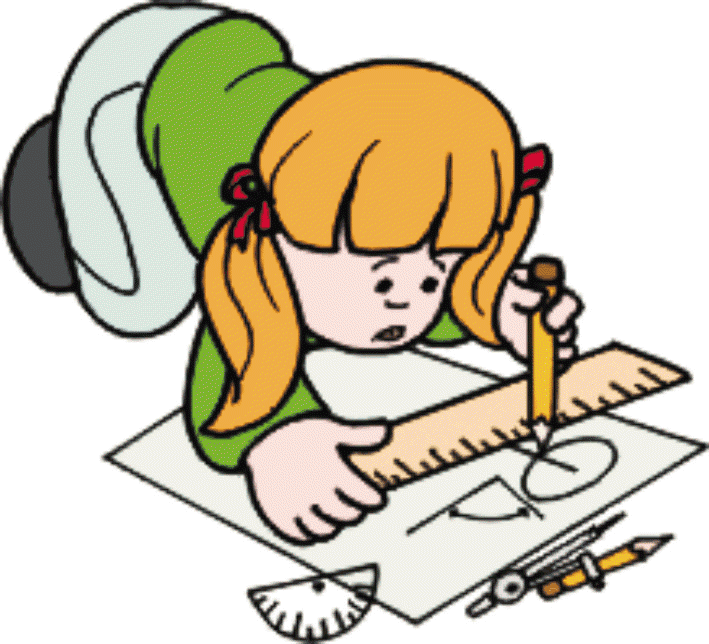 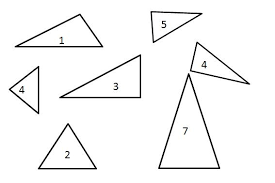 Вторая стадия – организация непосредственного общения -
Метод:
«Отсроченная отгадка»
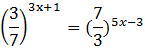 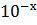 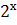 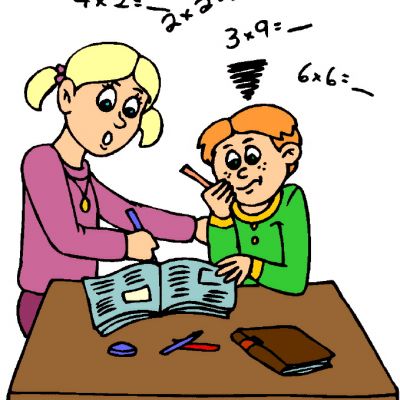 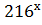 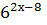 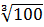 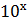 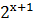 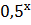 Третья стадия – управление общением  -
В правильной треугольной пирамиде SABC точка L- середина ребра AC,
 S — вершина. Известно, что BC = 6, а SL = 5.
 Найдите площадь боковой поверхности пирамиды.
Метод: 
«Свои примеры»
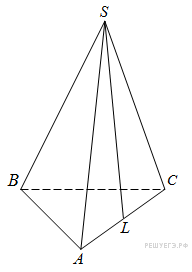 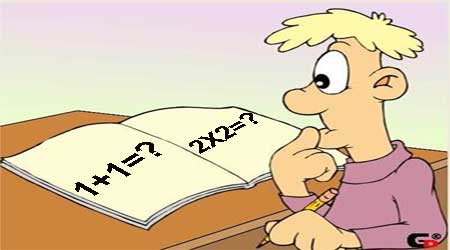 Третья стадия – управление общением  -
Метод: 
«Повторяем с контролем»
Что такое  уравнение?
Что называется корнем уравнения?
Что значит решить уравнение?
Всегда ли уравнение имеет корни?
Какие уравнения называются равносильными?
Метод: 
«Повторяем с контролем»
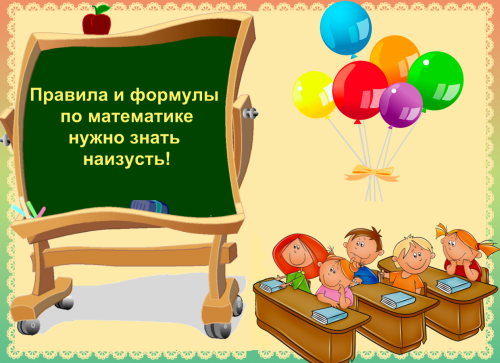 Третья стадия – управление общением --
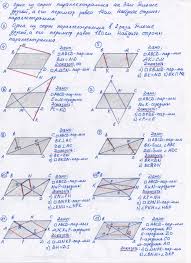 Метод: 
«Своя опора»
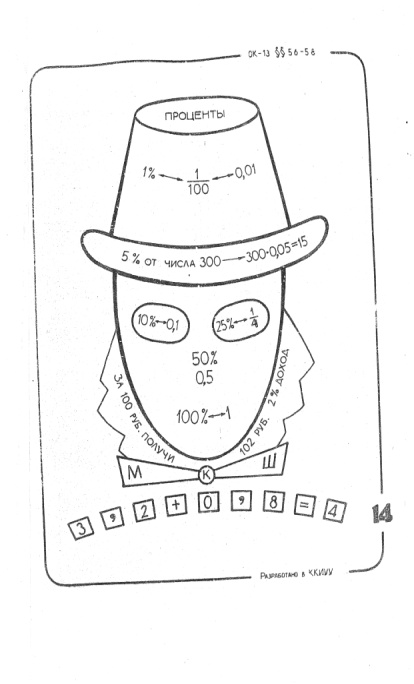 Третья стадия – управление общением --
Метод: 
«Лови ошибку»
175 + х – 37 = 108
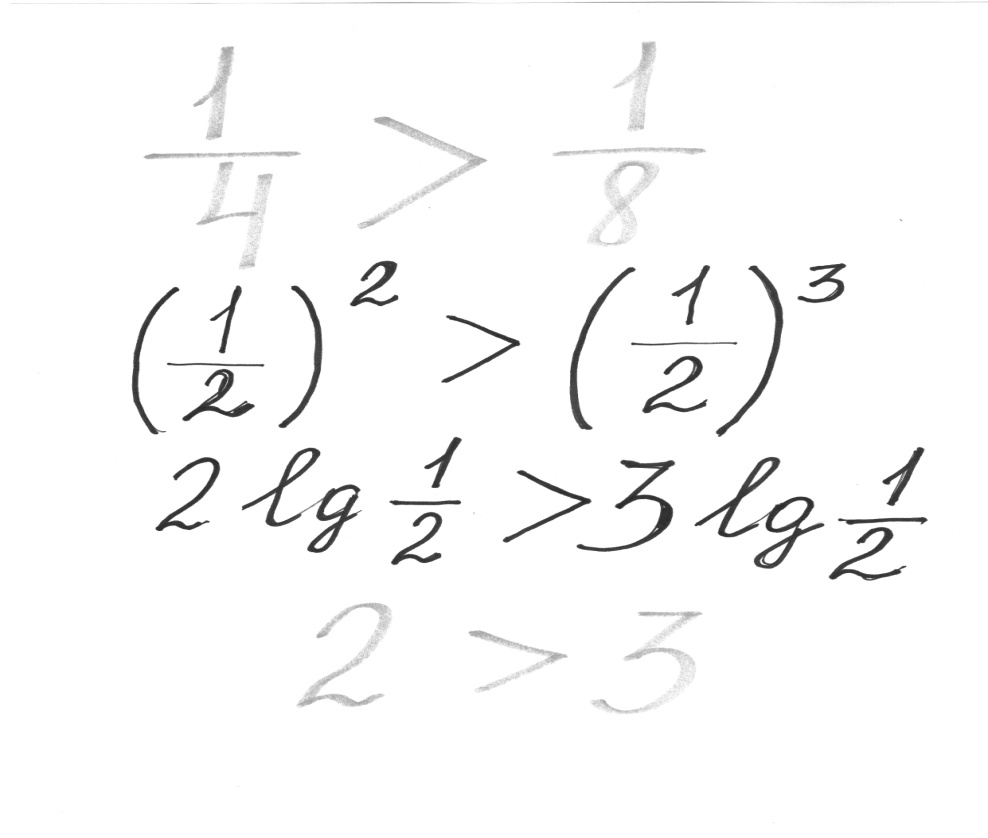 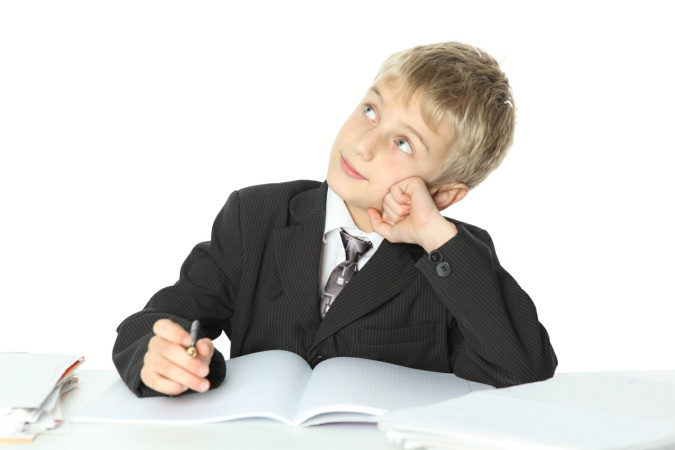 Третья стадия – управление общением --
1 киловатт час электроэнергии стоит 1 рубль 10 копеек. Счетчик электроэнергии 1 ноября показывал 7061 киловатт час, а 1 декабря показывал 7249 киловатт часов. Сколько рублей нужно заплатить за электроэнергию за ноябрь?
Метод: 
«Практичность теории»
Сколько потребуется кафельных плиток квадратной формы со стороной 20 см, чтобы облицевать ими стену, имеющую форму прямоугольника со сторонами 3 м и 4,4 м?
    Пол комнаты, имеющей форму прямоугольника со сторонами 4 м и 9 м, требуется покрыть паркетом из прямоугольных дощечек со сторонами 10см и 25 см. Сколько потребуется таких дощечек?
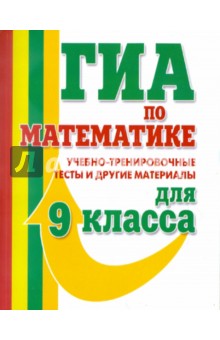 Четвертая стадия – анализ хода и результатов применения технологии --
Метод:
 «Опрос – итог»
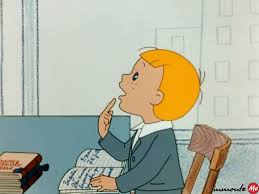 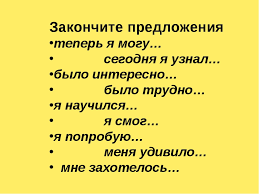 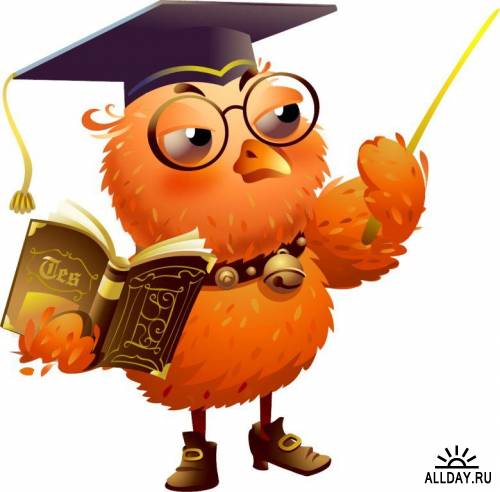 Четвертая стадия – анализ хода и результатов применения технологии --
Прием: «Знаю – хочу узнать – узнал»
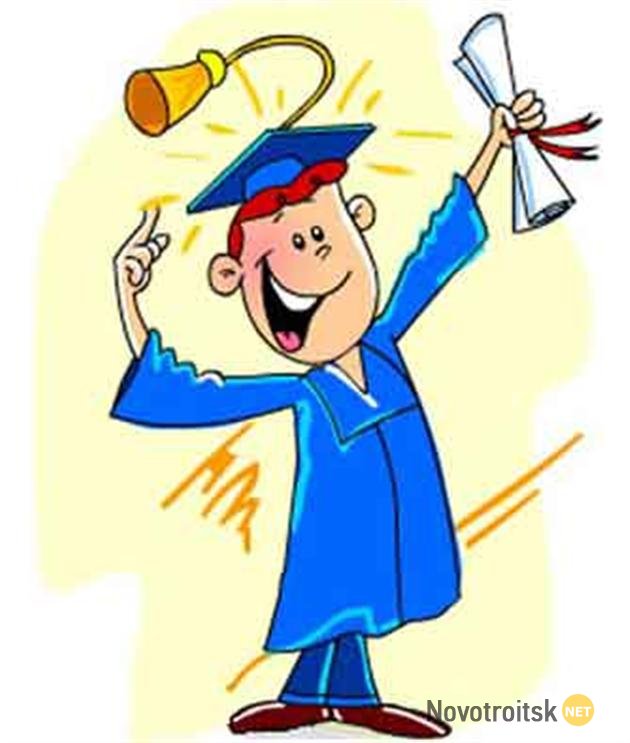 Критерии результативности
Динамика качества успеваемости
Список научных проектов  и  творческих работ учащихся – победителей и призеров конференций, конкурсов
Применение  методов перебора и спуска при решении диофантовых уравнений (С. Шипулин);
Названия геометрических фигур в фамилиях (А. Фролова, А. Карпукова);
О вреде курения языком математики (А. Гончаров);
Физика на кухне (Е. Михеева);
Удивительные свойства снега и льда (Д. Еремушкин);
Арифметический квадратный корень из числа и методы его извлечения  (А. Королькова);
Уравнения Пелля (Н. Петрова);
Десять способов решения квадратного уравнения (И. Нецветаев);
Техника и приемы быстрого счета (Н. Богданов)
Перечень региональных и всероссийских конференций, конкурсов
Всероссийский открытый конкурс научно – исследовательских, проектных  и творческих   работ учащихся «Первые шаги»;
VII Всероссийский конкурс достижений талантливой молодежи «Национальное достояние России»;
Всероссийский конкурс научно – исследовательских работ имени Д.И. Менделеева;
Всероссийский конкурс «Познание и творчество»;
Всероссийский конкурс «Интеллект – экспресс»;
Всероссийский конкурс «Интеллектуально – творческий марафон»;
Региональный открытый конкурс исследовательских и научных  работ «Юный исследователь»;
VII Ассамблея студентов и школьников «Молодежь – будущее атомной промышленности России».
Победители и призеры конкурсов и конференций
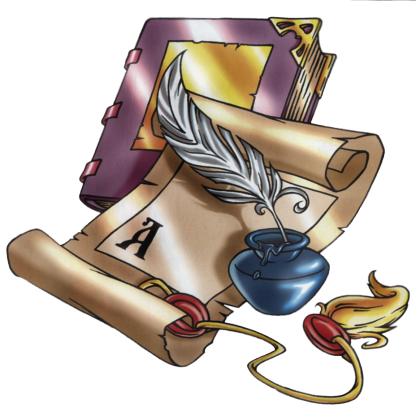 Учебные предметы
Создание творческих продуктов
Внедрение 
опыта
Конкурсы и олимпиады
Научно – исследовательская деятельность
Распространение опыта
Муниципальный уровень
выступления на городском методическом объединении учителей   математики
Федеральный уровень
диплом 2 степени во Всероссийском конкурсе «Педагогические инновации – 2011»  ( Москва);
Диплом 3 степени во Всероссийском конкурсе «Педагогические инновации – 2012»  ( Москва);
Диплом 3 степени во Всероссийском конкурсе «Педагогические инновации – 2015»  ( Москва).


З место на Всероссийском, эссе)
Международный уровень
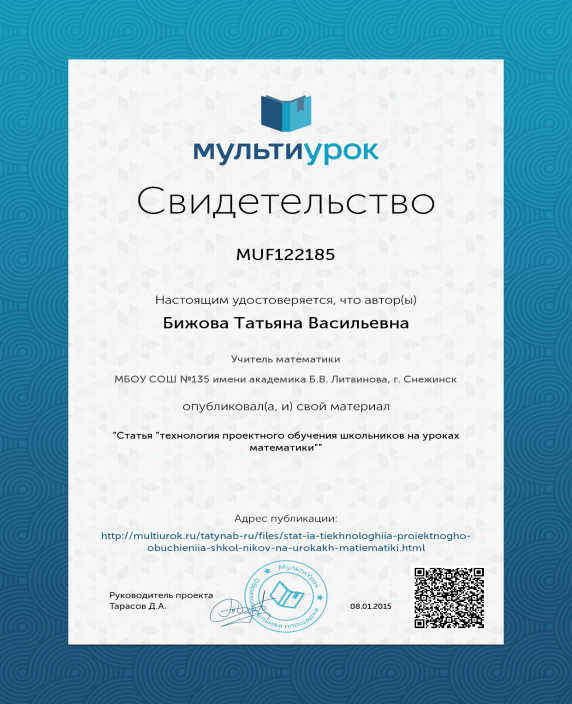 Публикация в журнале «Молодой ученый»  (материалы Международной заочной конференции «Педагогическое мастерство», 2012 г.)
Публикация в журнале «Молодой ученый» (материалы заочной конференции «Теория и практика образования в современном мире», 2013 г.)
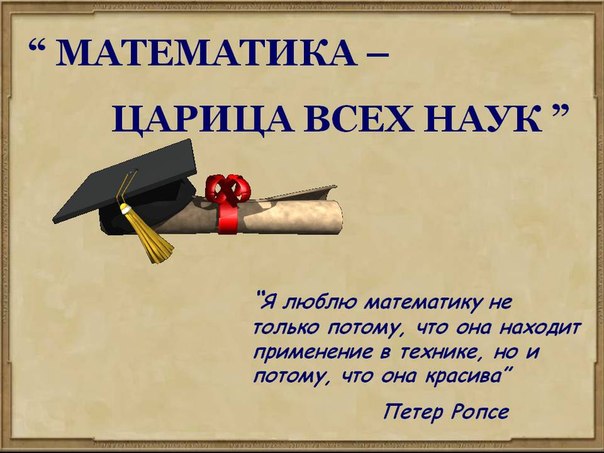 Заповеди педагогического общения
Стройте общение с детьми не «от себя», а «от них»;
Умейте наблюдать за детьми;
Честно признавайте свои ошибки; 
Умейте слушать детей;
Помните, что конфликт может быть следствием вашей педагогической неграмотности;
Чаще улыбайтесь;
Стремитесь ,чтобы в процессе вашего взаимодействия с детьми  чаще звучали  одобрение, похвала, поощрение.
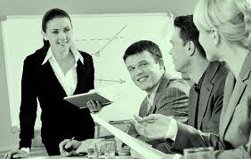 Общение – не умение держать дисциплину, а обмен с учениками духовными ценностями.  Общий язык с детьми это не язык команд, а язык доверия. 

                                                          В.А. Кан –Калик
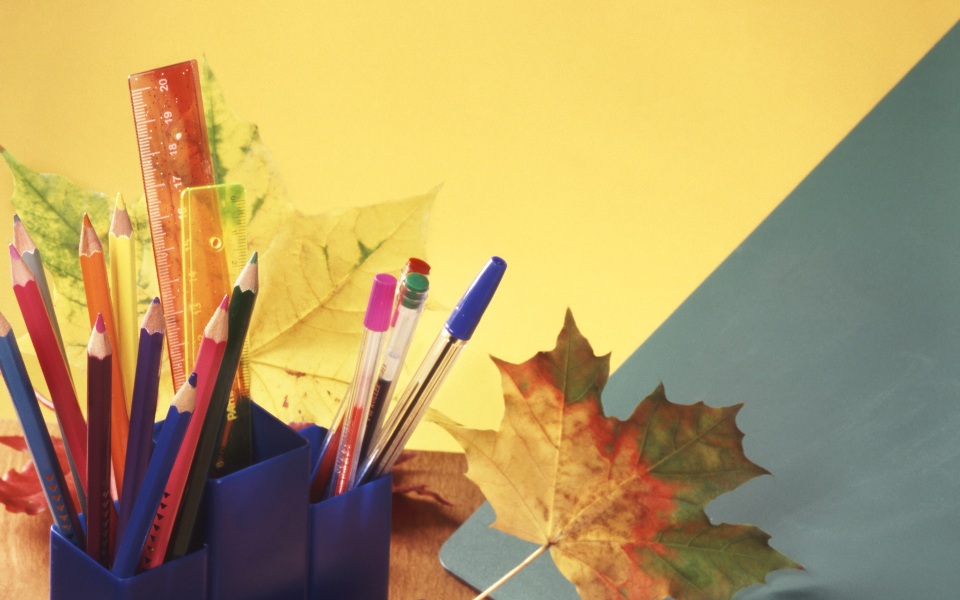 Спасибо за внимание